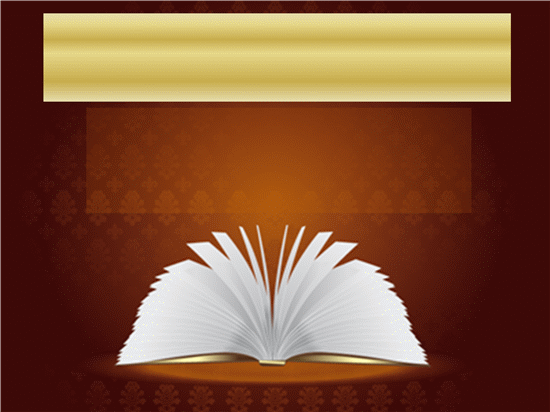 Reading is great!
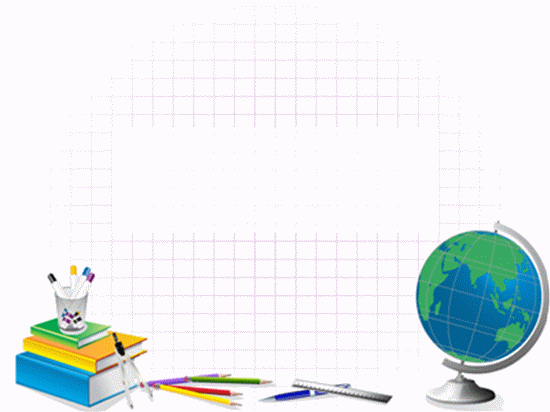 Reading 
is to the mind 
what exercise 
is to the body

   Richard Steele
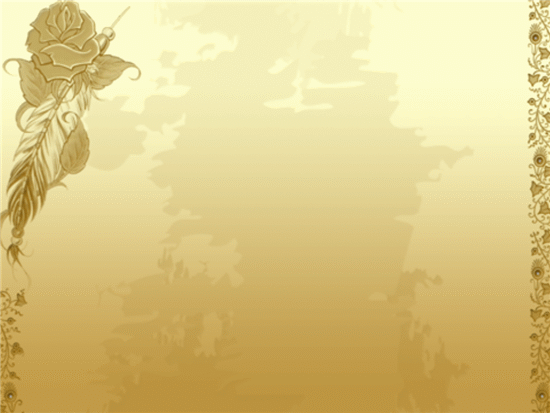 I like books
I really do.
Books with stories
And pictures, too.
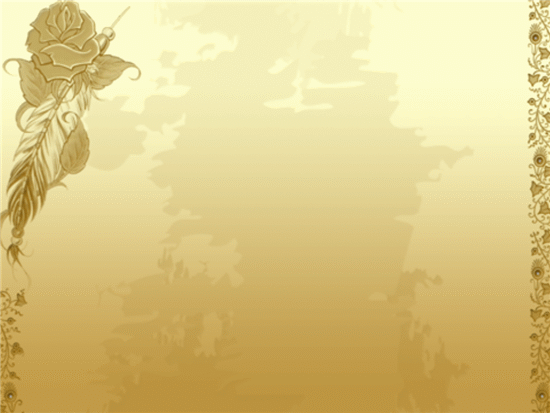 Books of birds
And things that grow.
Books of people
We should know.
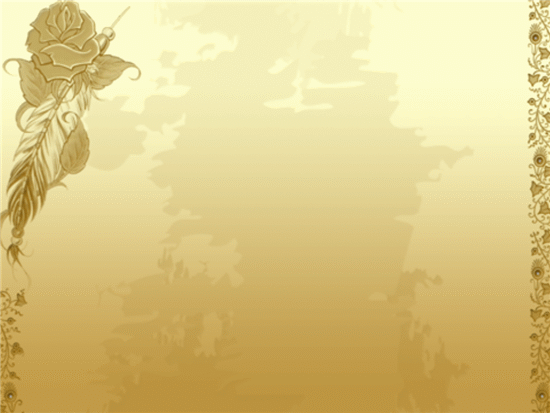 Books of animals
And places, too.
I like books
I really do!
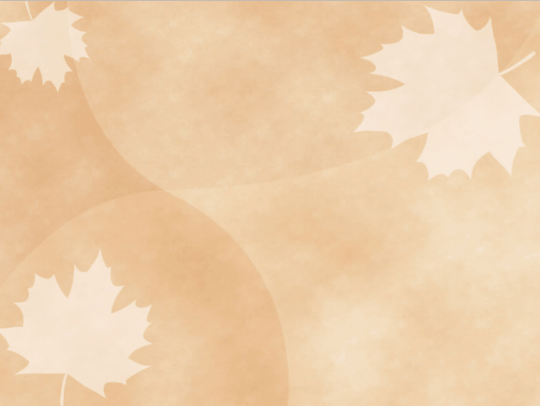 adventure
stories
detectives
Kinds of books
fairy-tales
poems
comics
fantasy
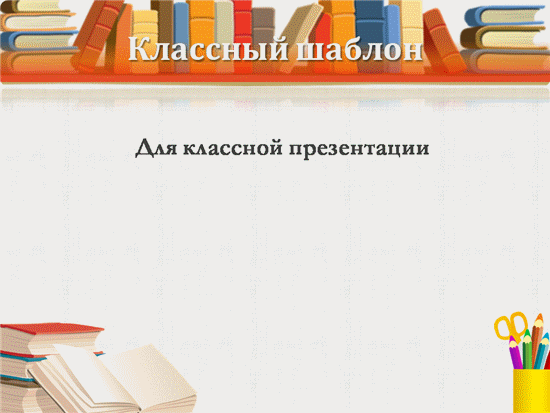 Welcome
to the library
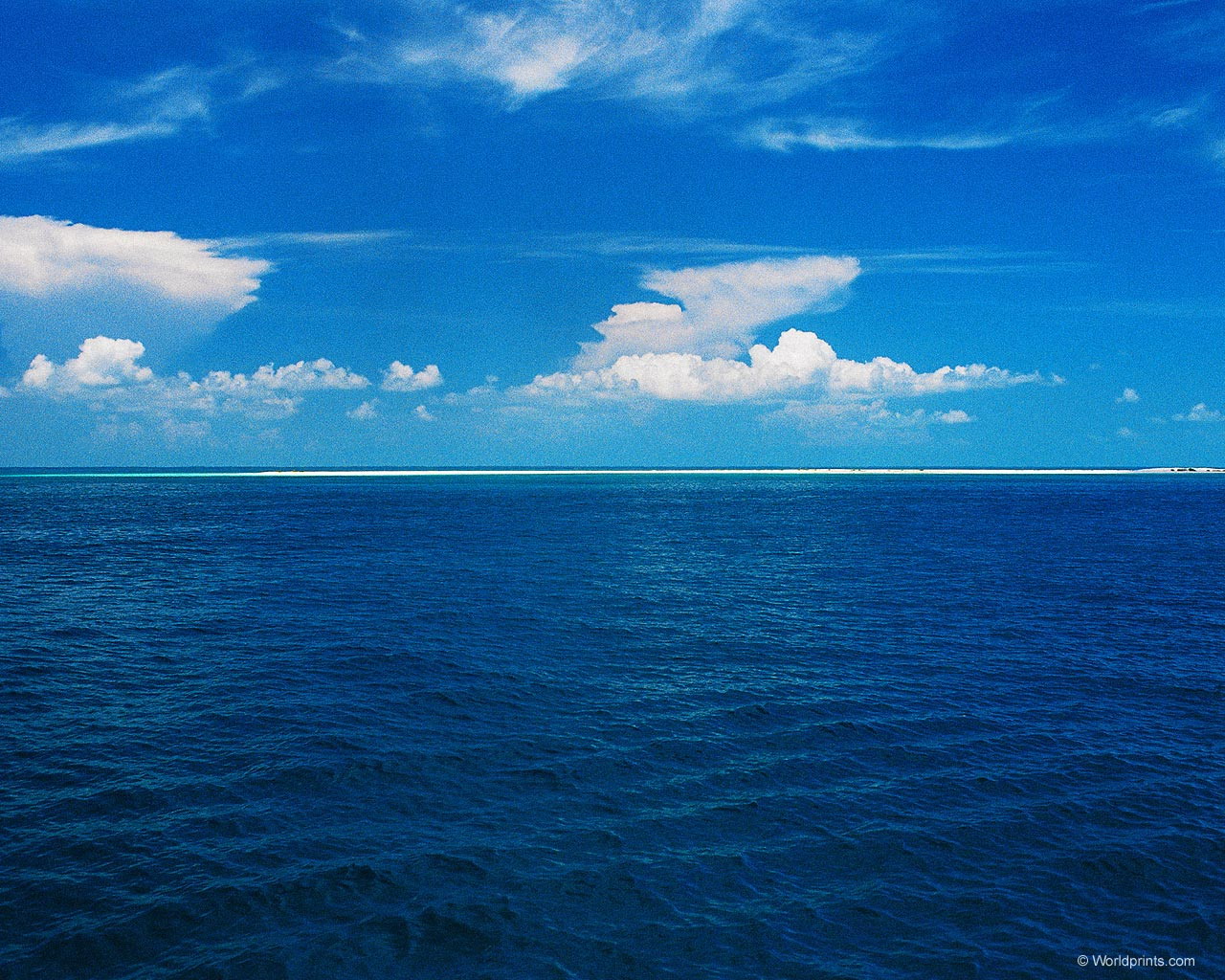 My favourite book
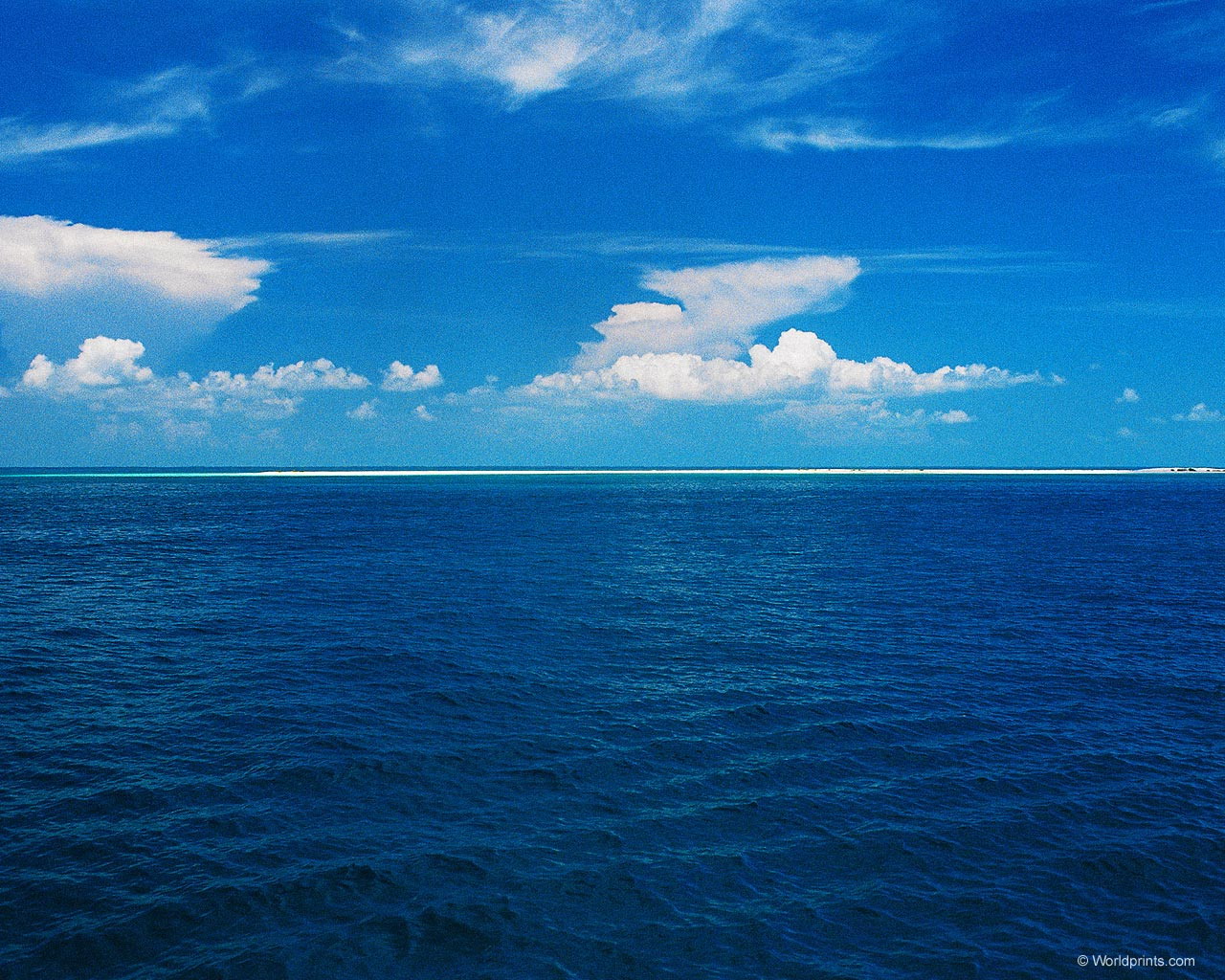 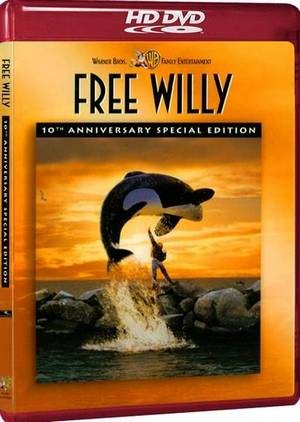 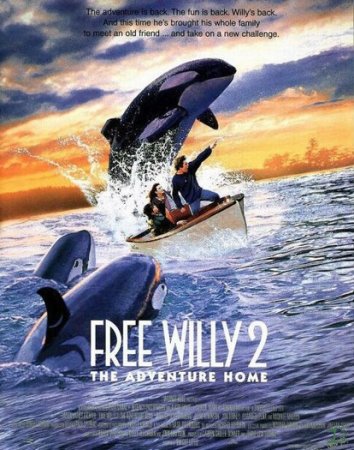 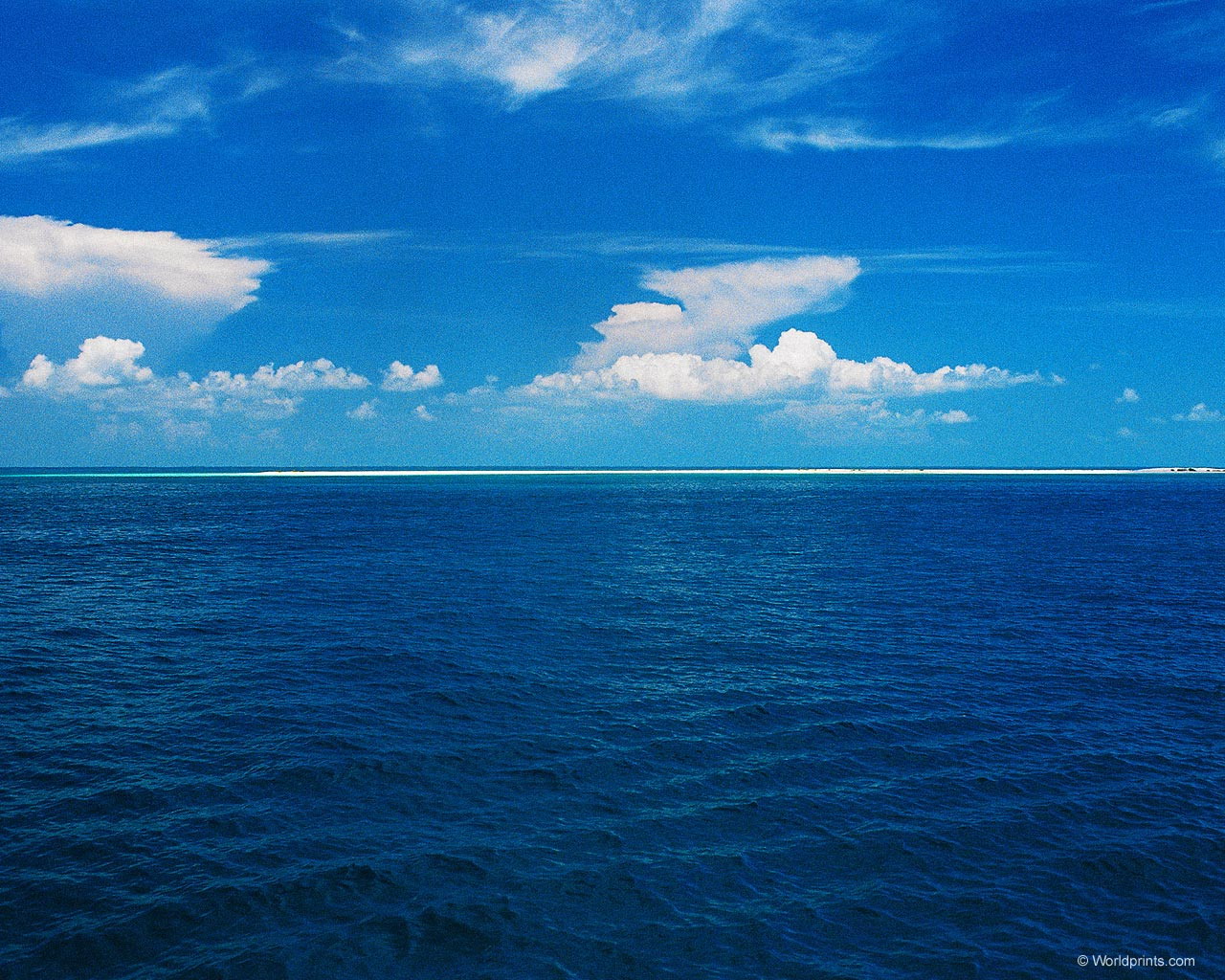 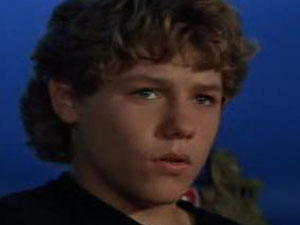 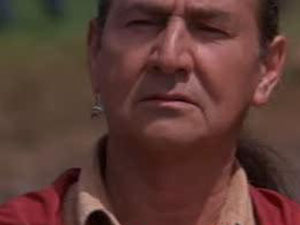 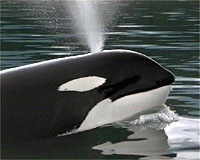 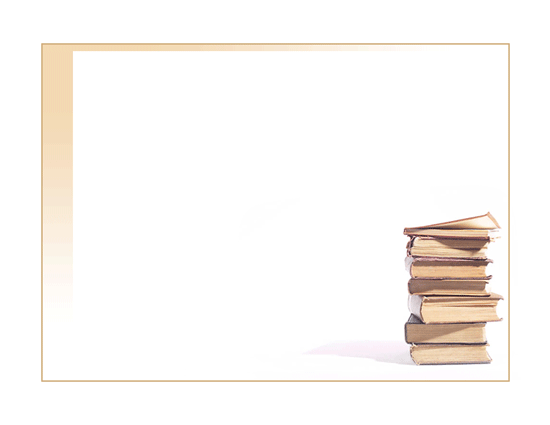 The title is…   
The writer is…
The book is about…
The main character is…
He/She is…
I like this book because…
I recommend it to people
 who like…
Plan:
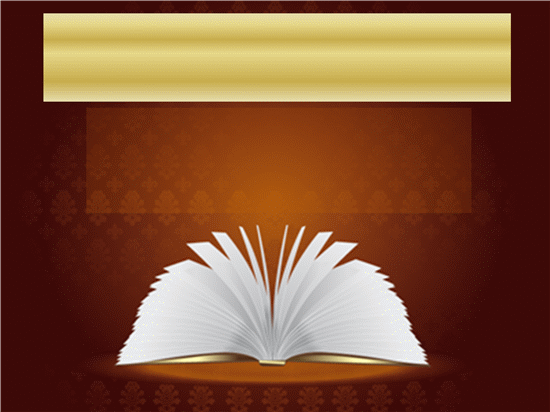 Let’s do exercises
for your eyes
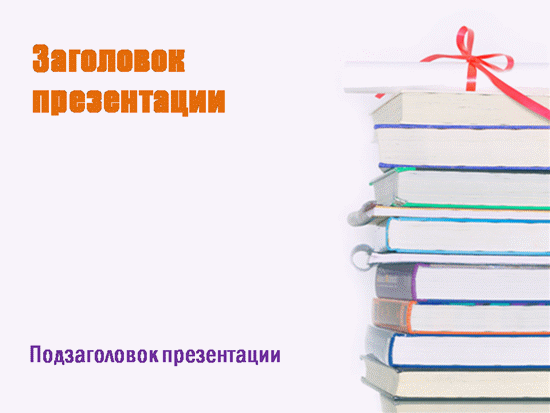 Golden rules:
books with Treat care as friends
 good
Treat books with care 
as good friends
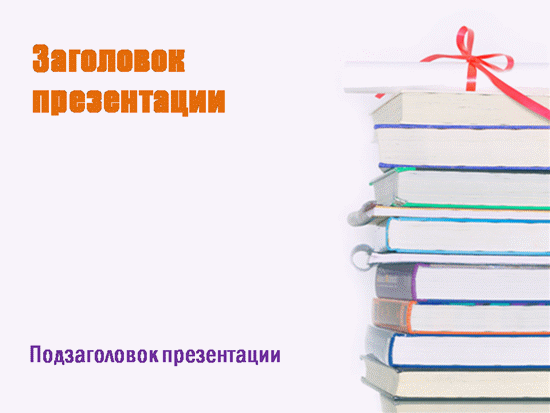 Golden rules:
turn                      Do not  a page 

the chapter
 down
 to mark
Do not
 turn down a page
 to mark the chapter
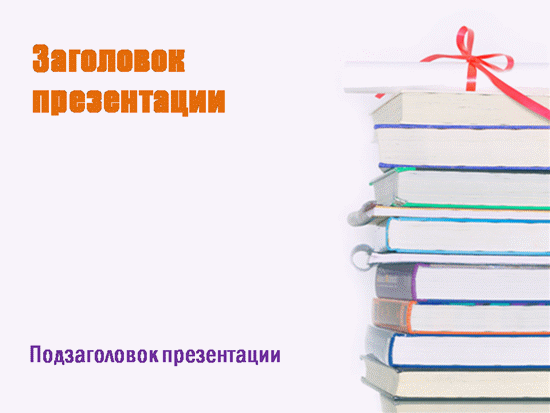 Golden rules:
mark 
    a book  Use
Use a book mark
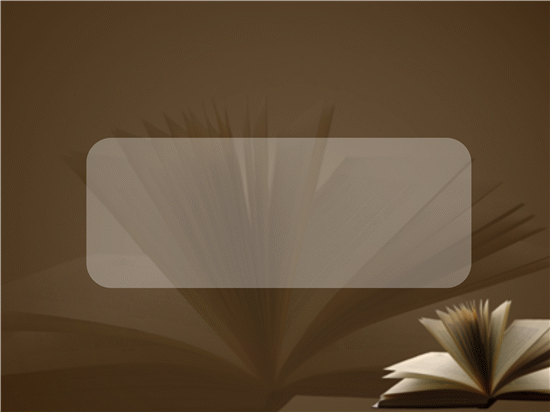 I recommend you
 to read:
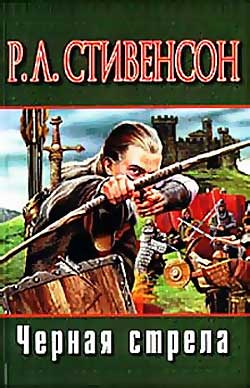 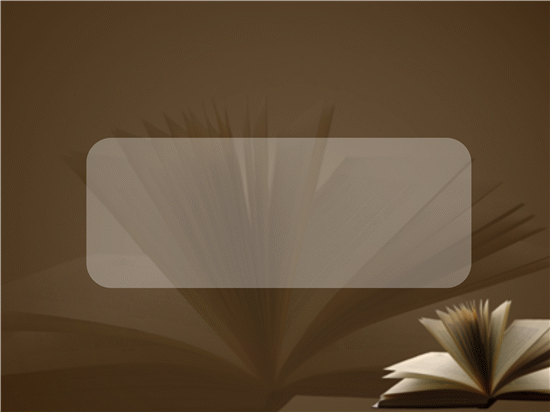 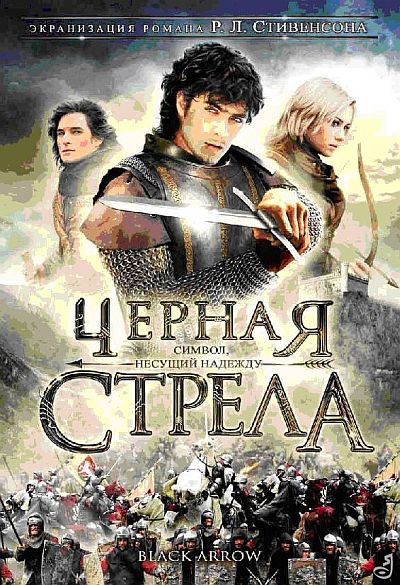 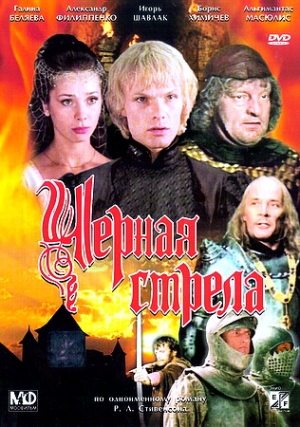 “The black arrow”
 by R.Stivenson
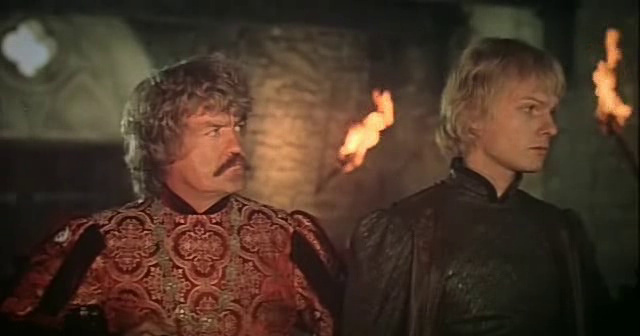 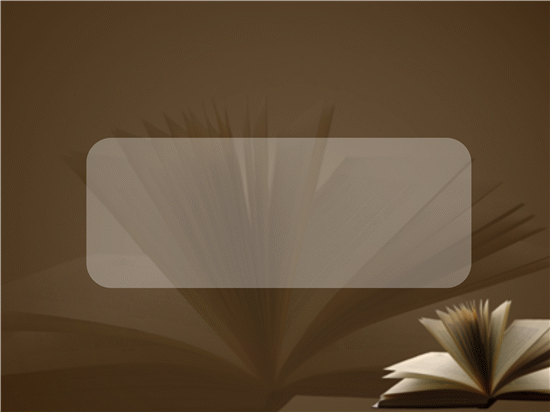 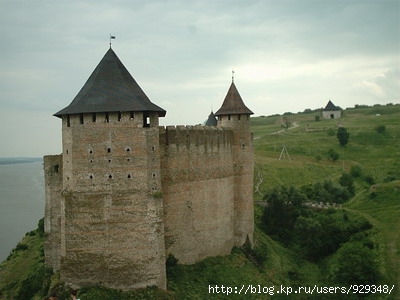 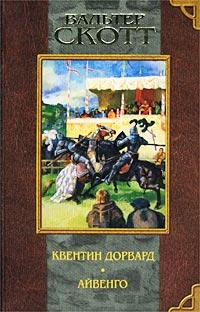 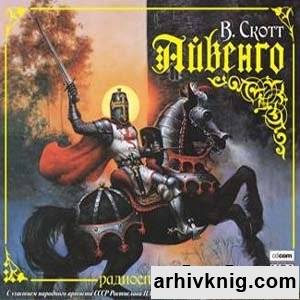 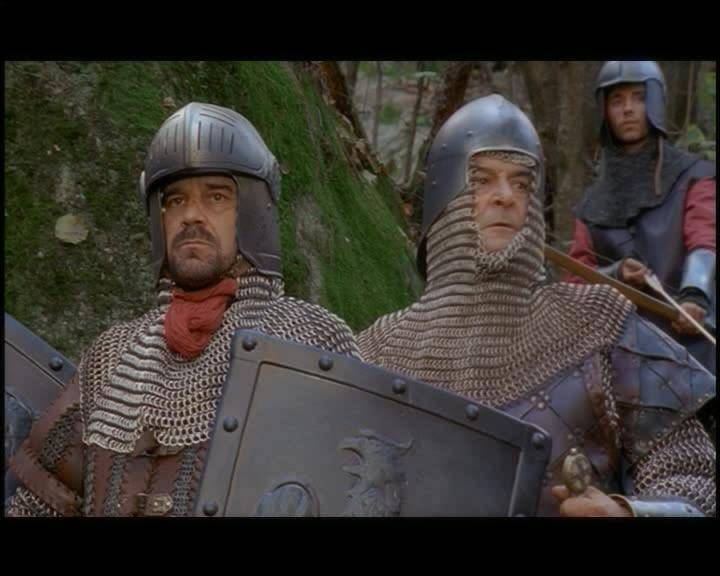 “Ivanhoe”
by W.Scott
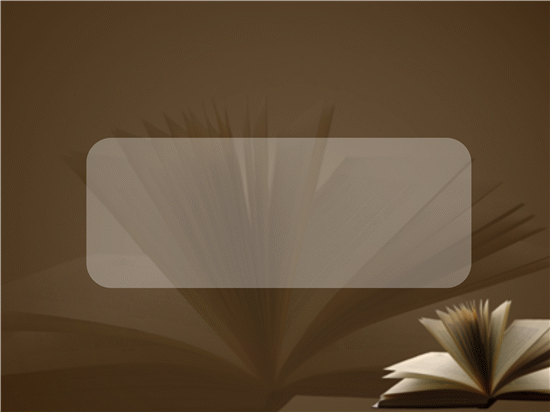 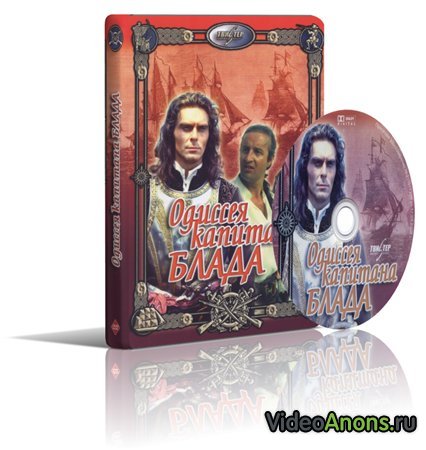 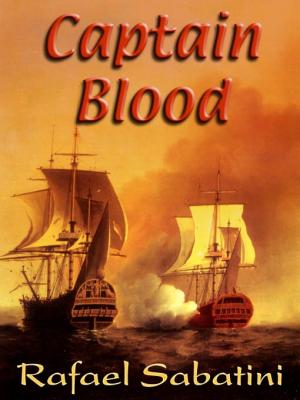 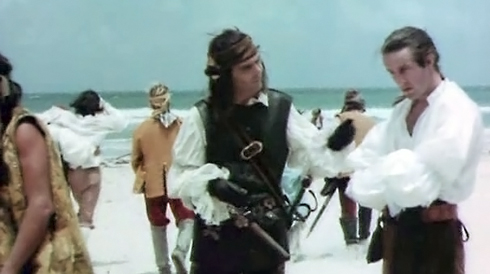 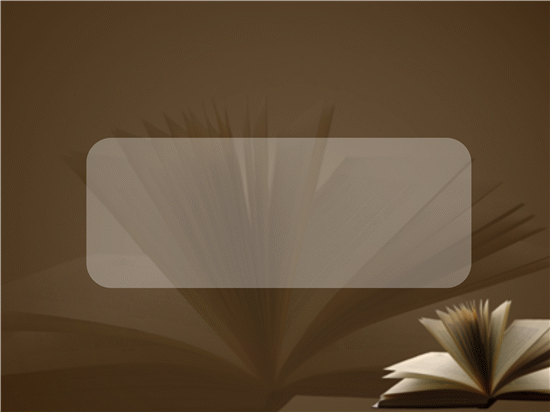 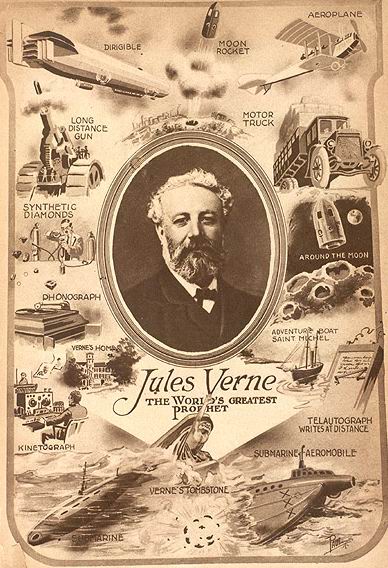 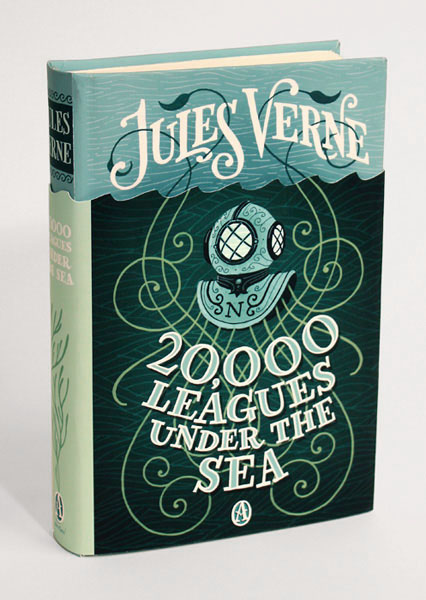 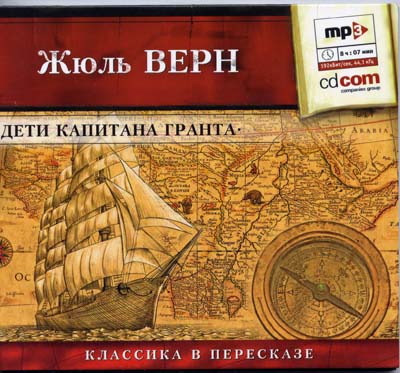 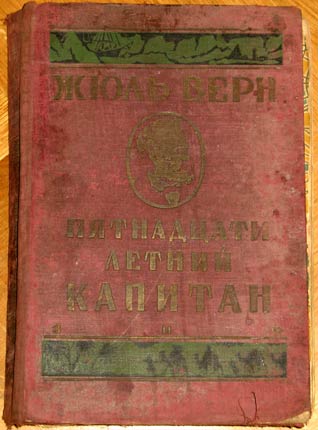 Books by J. Verne
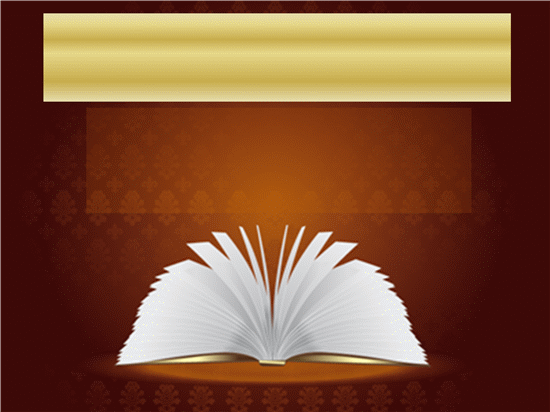 Reading is great, isn’t it?
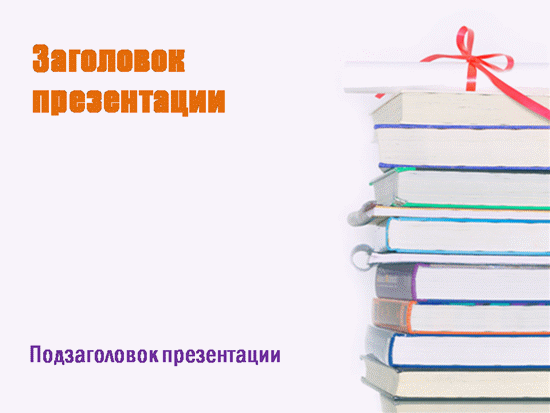 Proverbs:
Books are our best friends
You can’t judge a book
 by its cover
Choose an author 
as you choose a friend
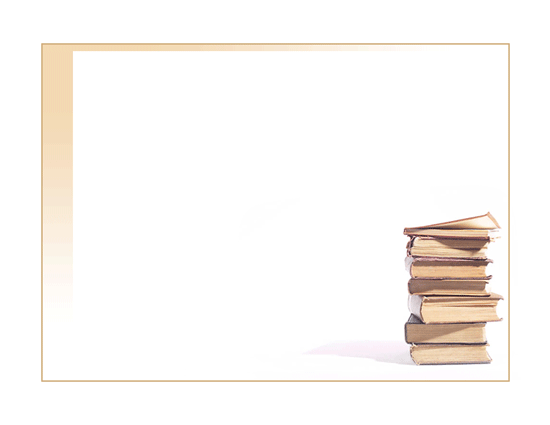 Your Home Work:

Projects
Dialogues
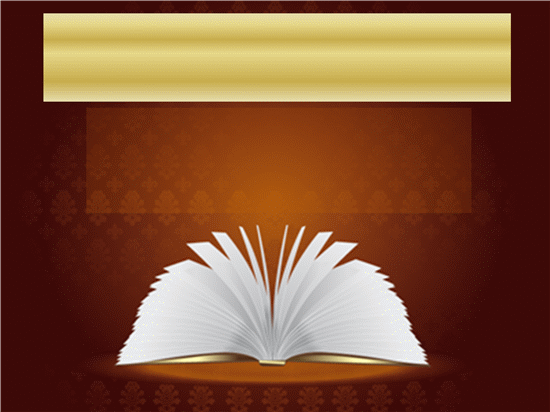 Good-bye